Introduction to the Early Years Childcare expansion and National Wraparound Childcare programme 2023-2026
November 2023

Leah Forgacz-Cooper: Early Years Project Manager. Families Information Service

Email:forgaczcooperl@ealing.gov.uk
CHILDREN’S & ADULTS’ SERVICES
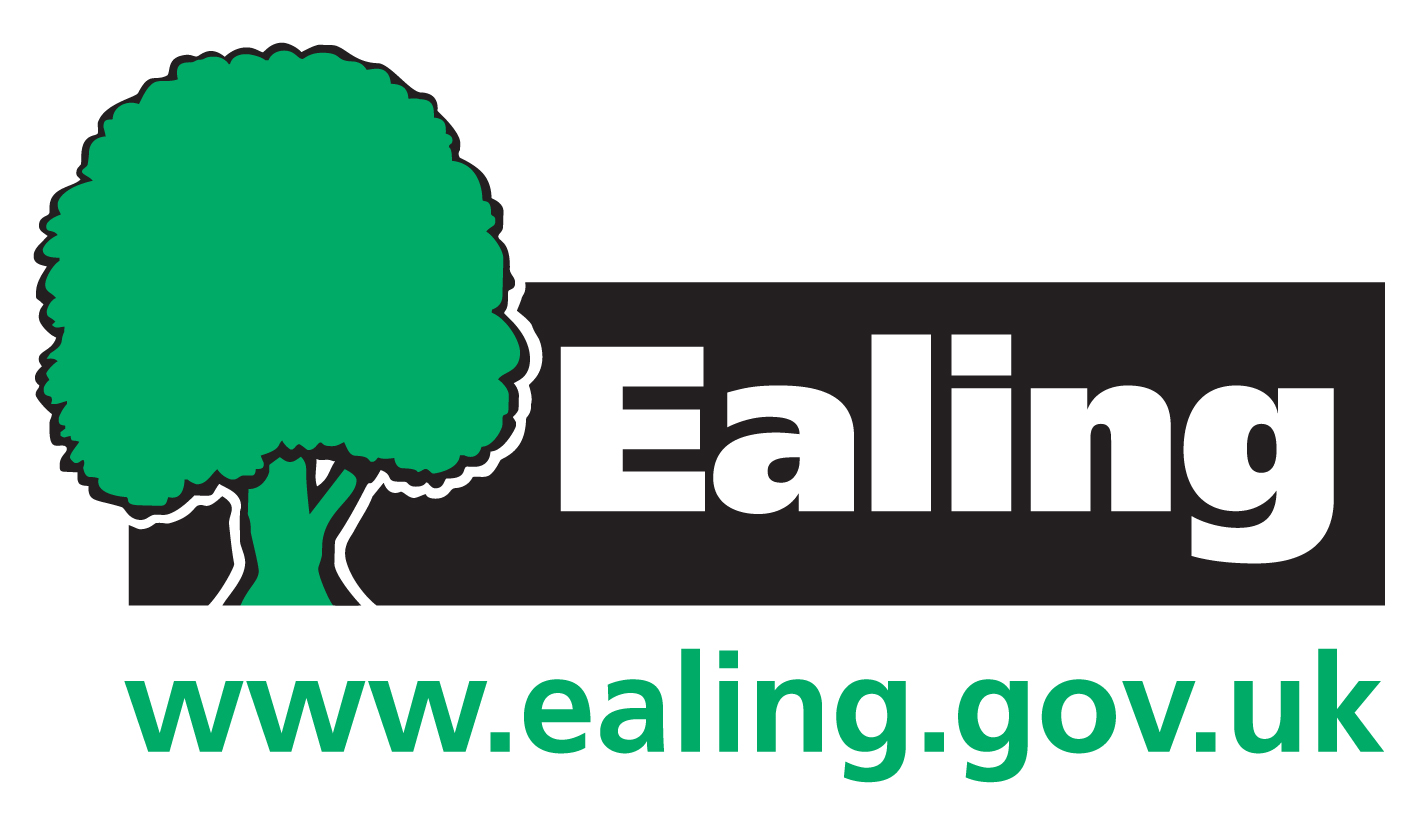 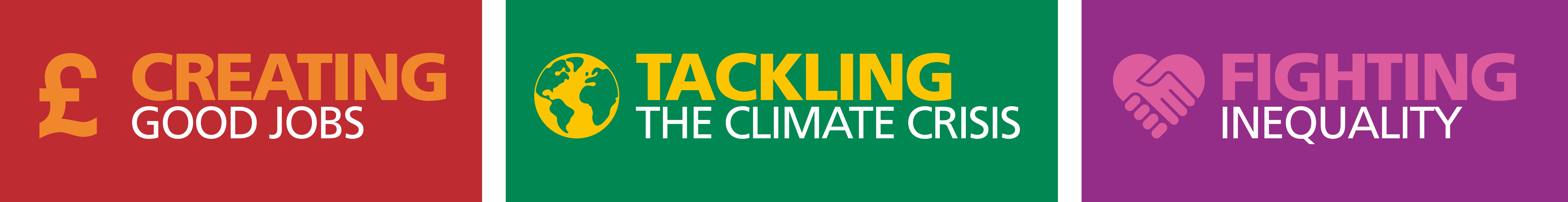 1. Overview of the childcare reforms
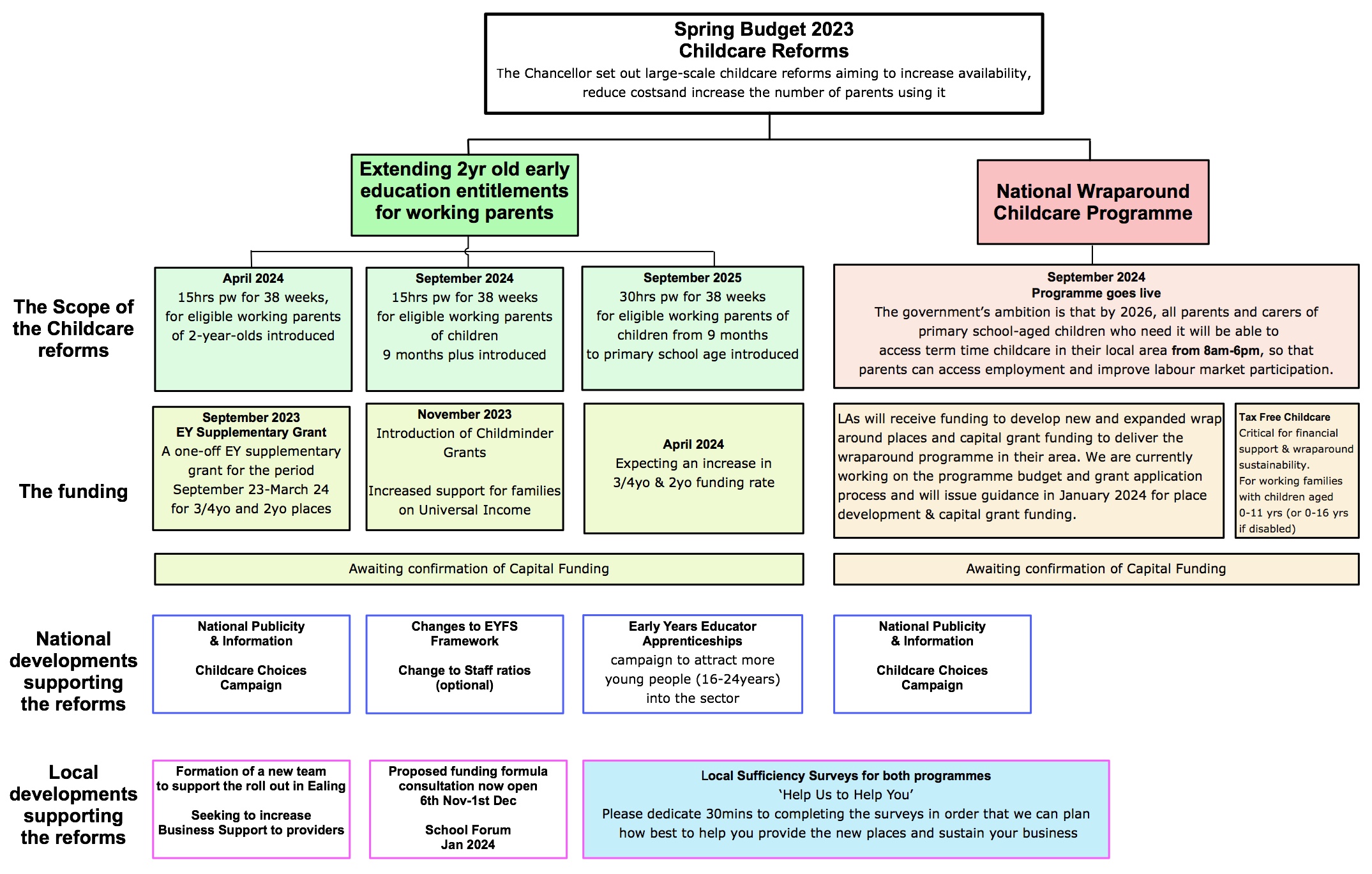 2
2. Key areas of change, milestones & timeline
3
4. Key Points: EY entitlements/ Wraparound childcare/ Survey
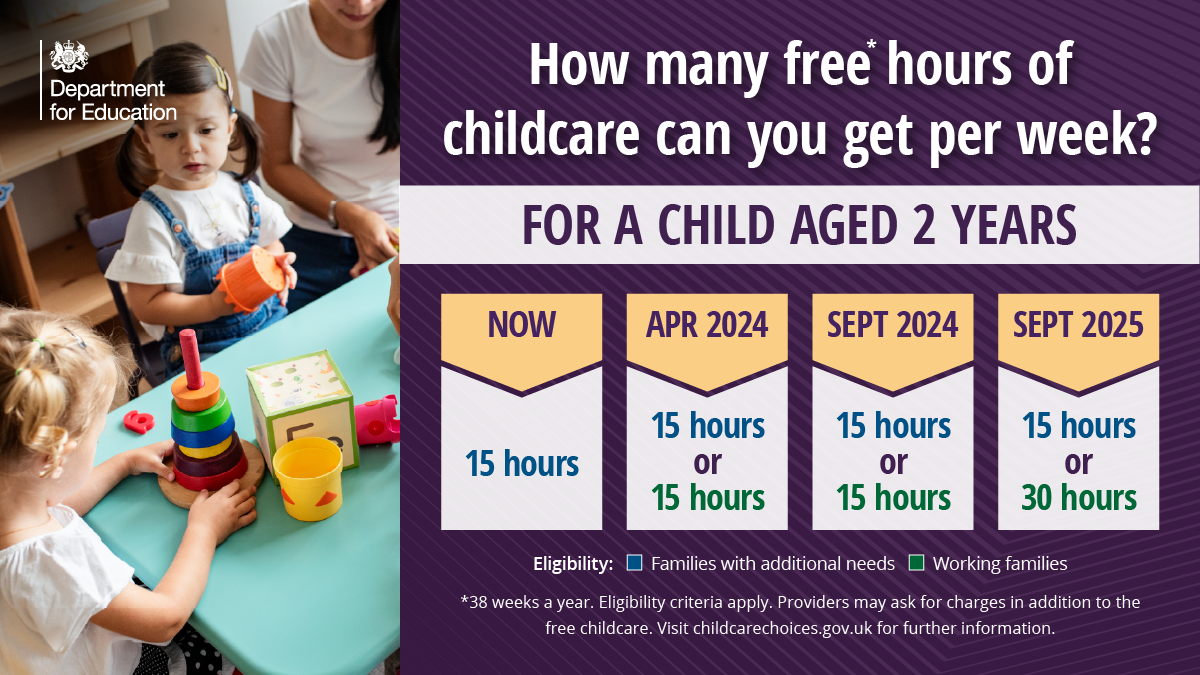 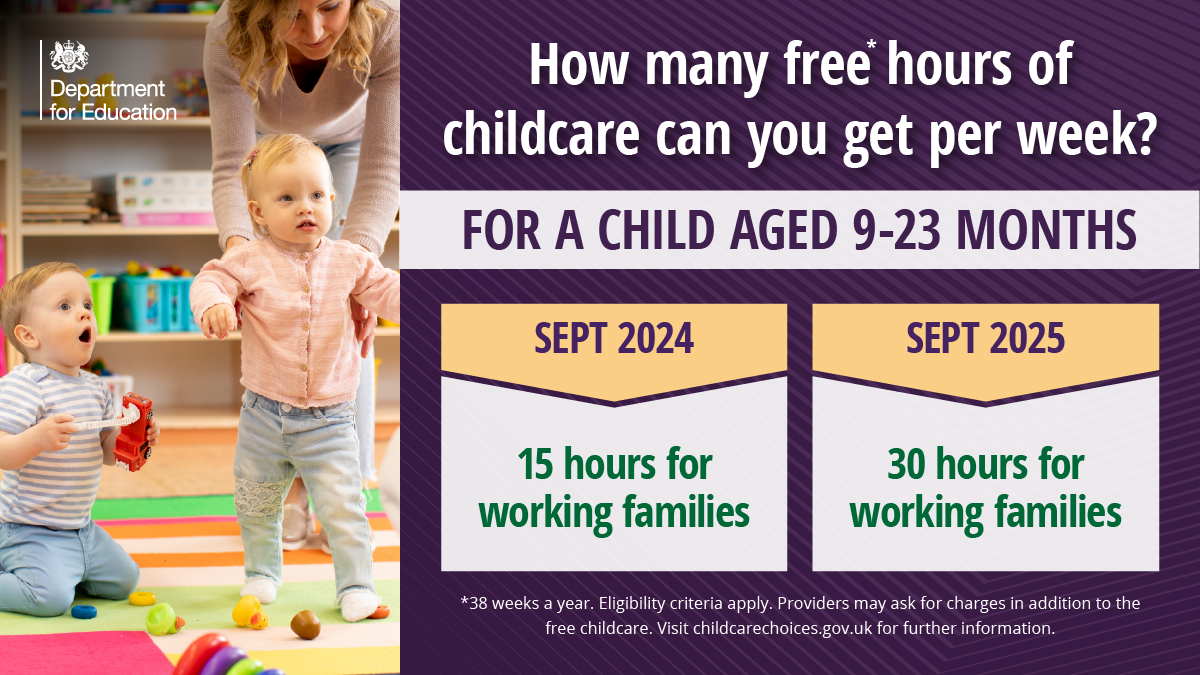 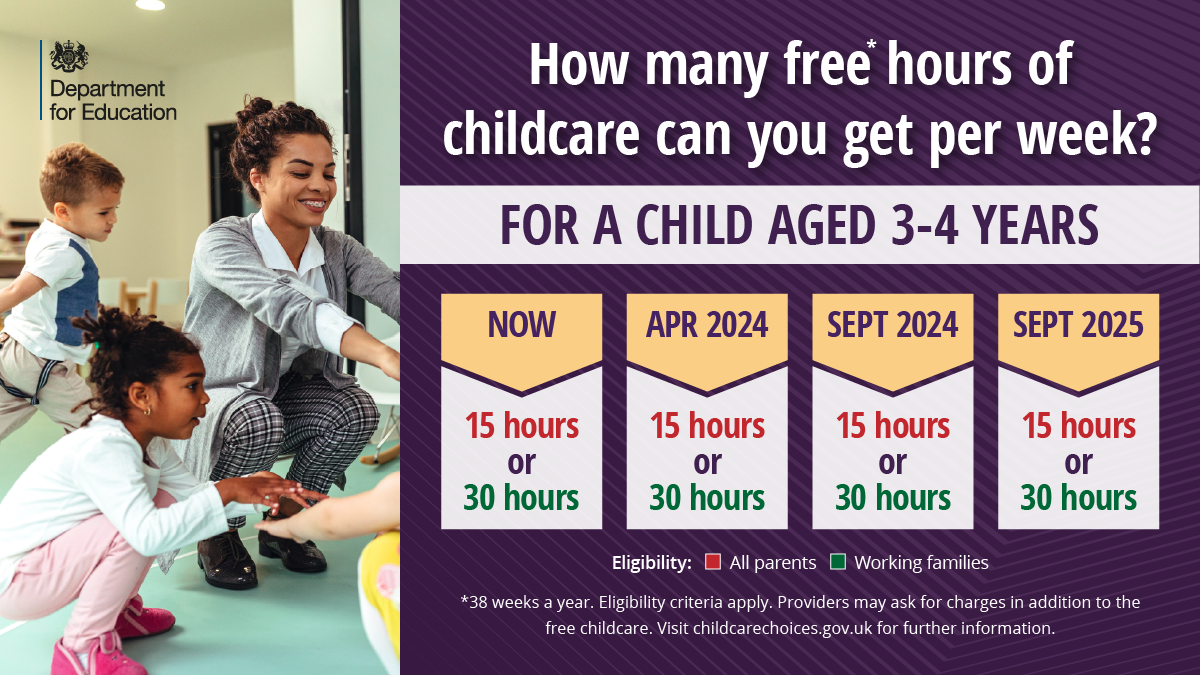 4
5. Early Years Supplementary Grant Funding for Ealing: 
Sep 23- March 24
6. Proposed funding formula for 2024/25
The purpose of this consultation is to seek the views, comments and where applicable, preferred options from key partners and stakeholders on arrangements of the Early Years block funding arrangements for 2024-25.
To seek views/comments on the Early Years Inclusion fund – proposal to hold at current levels.
To seek views/comments on the Early Years central spend – proposal to hold at current levels.
To seek views/comments on the Early Years Funding Pass Through - proposal to hold at current levels.
Events will be held both online and Face to Face to support with the consultation process
Key Dates: 	
Consultation Opens – 6th November 2023
Consultation Closes – 1st December 2023
School Forum  - 18th January 2024
Unfortunately, we have no definitive figures to work with at present due to non-publication by the DfE
Early Years Supplementary Grant (EYSG) – this is in place until March 2024 and is paid as a grant on top of the usual funding amount.  Once new base rates are announced and implemented for April 2024, the EYSG will end.

EYSG amounts are calculated based on your Synergy portal returns

There were some technical difficulties last month in relation to the system coping with the various elements of the grant being paid through the normal portal funding process.

For September, the EYSG was paid as a separate amount on top of your usual Synergy funded amount.  If the technical issues remains a challenge, then we will continue to fund the EYSG as a separate monthly amount until March 2024.
5
7. Key Contacts
EY Programme Manager
8.Key Contacts
Early Years Finance
Leah Forgacz-Cooper: 
Early Years Project Manager. Families Information Service

Email:forgaczcooperl@ealing.gov.uk
Bryn Jones
Early Years Data Officer (Funding queries)
BJones@ealing.gov.uk

Bridget Keni
Early Years Support Officer (Portal queries/ basic payment queries)
Kenib@ealing.gov.uk

Anne Reilly
Early Years Business and Finance Manager
Reillya@ealing.gov.uk


Key point of contact and funding timetable can be found at:

Business and early years' funding | Ealing Grid for Learning (egfl.org.uk)
9. EGFL Page
https://www.egfl.org.uk/services-children/early-years/expansion-early-education-entitlements-and-wrap-around-provision-primary-schools-2023-2025
10. Childcare Choices
Childcare Choices is a cross-government campaign that aims to make more parents aware of the financial support on offer to help them with the costs of childcare. 

The Childcare Choices website has now been updated to allow parents to find out what they will be eligible for and when to apply 

There is also a resource page for childcare providers covering:
Tax Free Childcare
Business Resources

Link: https://www.childcarechoices.gov.uk
6